DIAGNÓSTICO POR IMAGEN
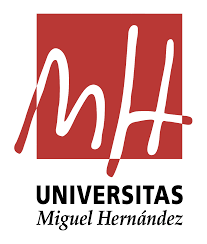 APROBADO POR EL DOCTOR PERIS
MAR MONZÓ PÉREZ 
Nº: 1458
MOTIVO DE INGRESO: Hombre de 29 años que acude a Urgencias por cuadro de una semana de evolución caracterizado por sensación distérmica, fiebre de 38ºC y aparición de aftas a nivel de la mucosa oral con odinofagia asociada, sin disfagia. 
 ANTECEDENTES:
No RAM conocidas.
No HTA, No DM, No DLP
No hábitos tóxicos. 
Antecedentes de hepatitis A en la infancia
No presenta antecedentes quirúrgicos de interés
TRATAMIENTO HABITUAL:
NINGUNO
EXPLORACIÓN FÍSICA:  
TA: 107/74 mmHg, FC: 117 lpm SatO2: 98% Tº: 36,2ºC
Paciente consciente y orientado en las 3 esferas. Normocoloreado, normohidratado. Eupneico en reposo.
ORL: orofaringe eritematosa con lesiones vesicuolosas con halo blanquecino. Aftas en paladar blando y lengua. Adenopatías laterocervicales, pequeñas, dolorosas, no adheridas a planos profundos.
AC: Rítmica, sin soplos audibles
AP: MVC, sin ruidos sobreañadidos.
ABDOMEN:Blando, depresible, no doloroso a la palpación. No masas ni megalias. No signos de peritonismo.
MMII: No edemas ni signos de TVP en MMII

EXPLORACIONES COMPLEMENTARIAS:
AS: PCR: 3,31 mg/dL
MICROBIOLOGÍA: 
PCR VIRUS HERPES SIMPLE 1: Positivo
VALORACIÓN ORL: Pequeñas úlceras en lengua, paladar y pilar amigdalino derecho. Palpación cervical de adenopatías bilaterales reactivas. En el rinofibrolaringoscopio no se observan lesiones a nivel faringeo ni laringeo.

DIAGNÓSTICO: ESTOMATITIS HERPÉTICA

TRATAMIENTO: MYCOSTATIN Y VALTREX (VALACICLOVIR) 1G